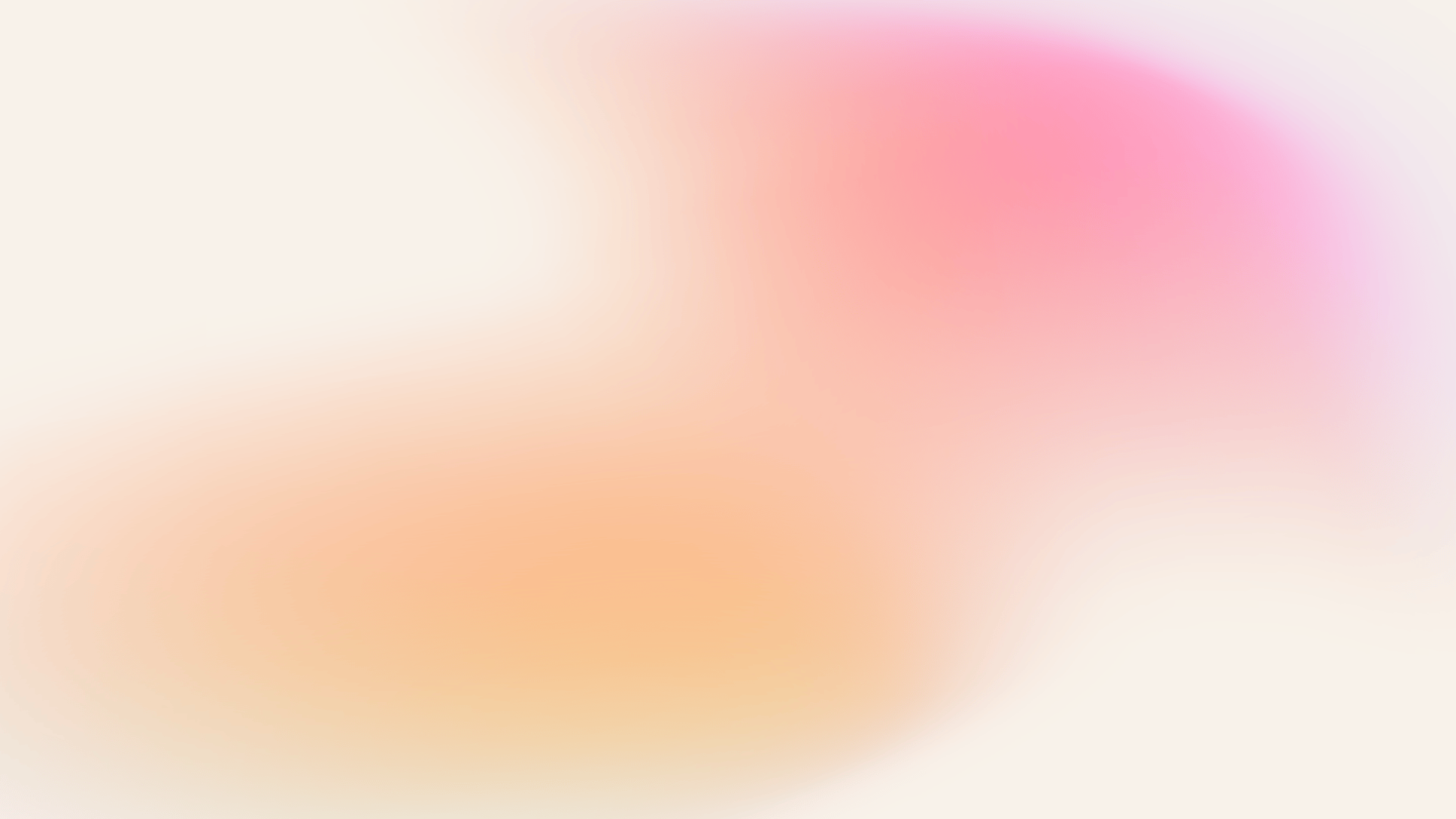 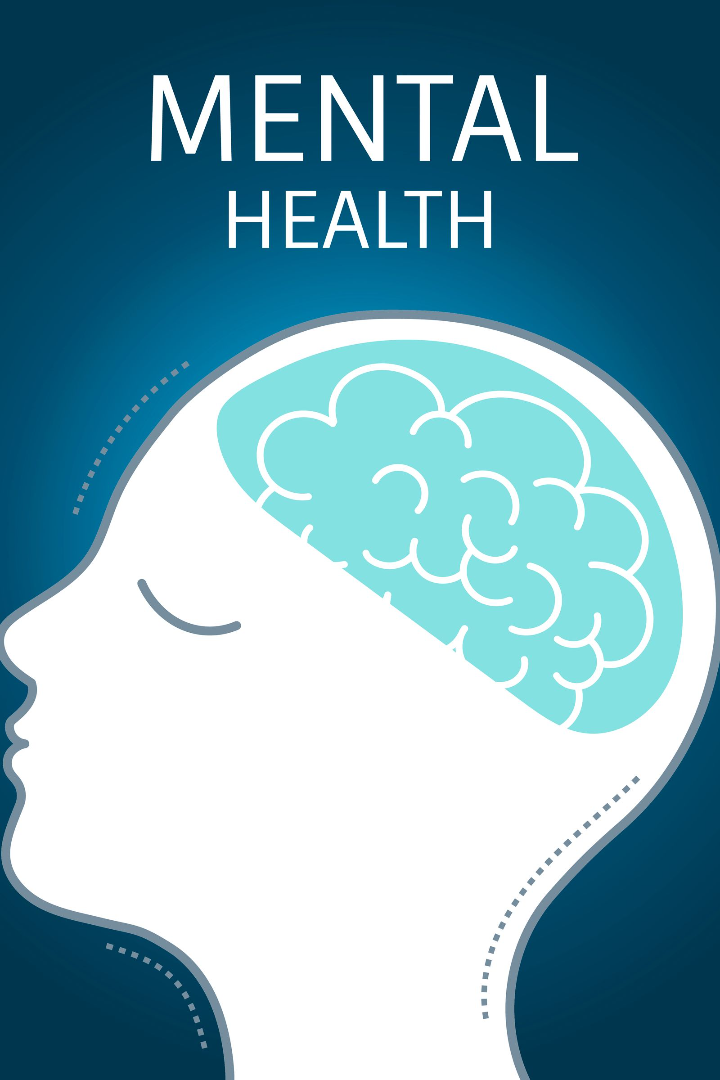 الأثار النفسية لضحايا التحرش
م. أية هيثم خزعل
a
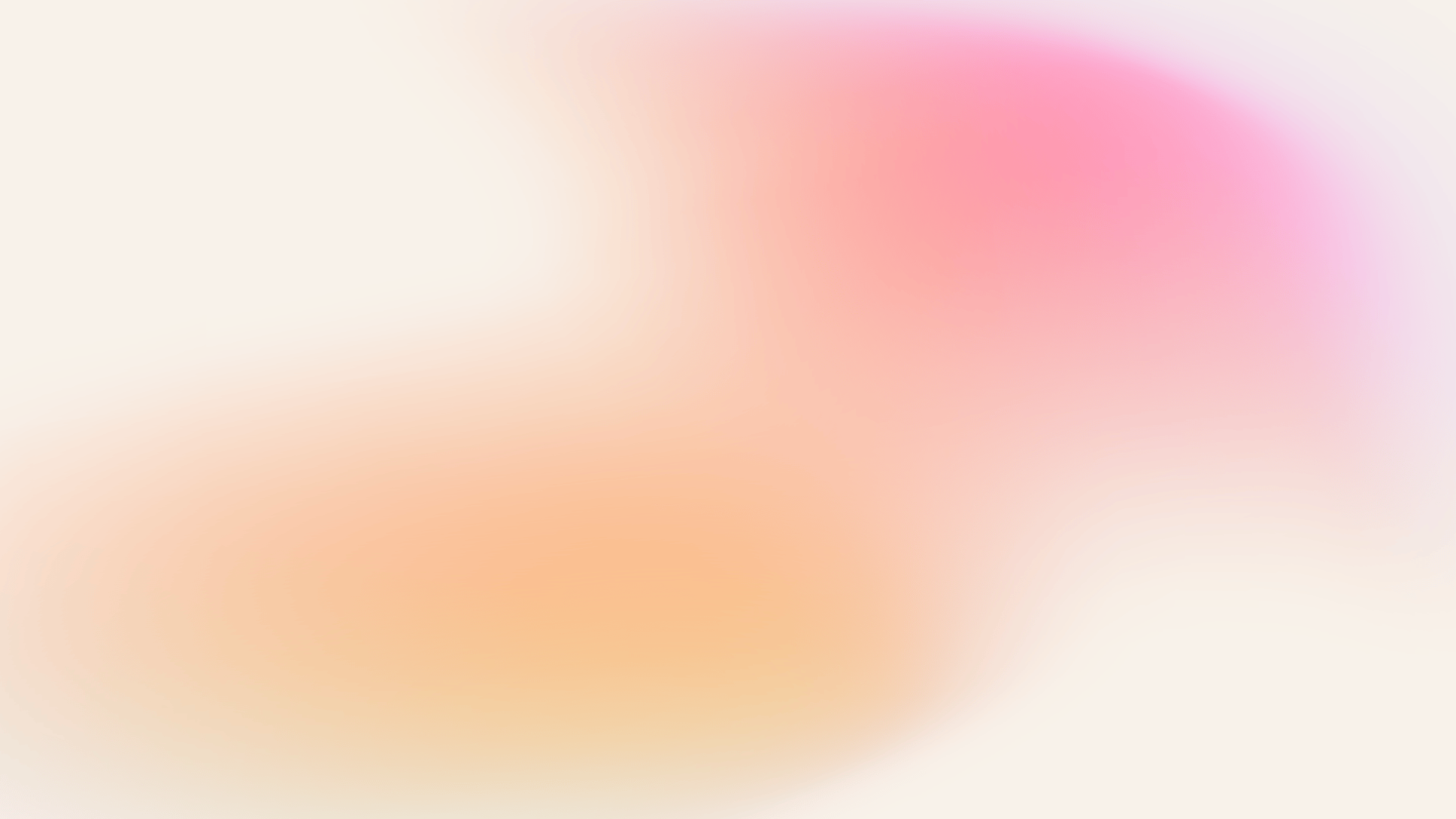 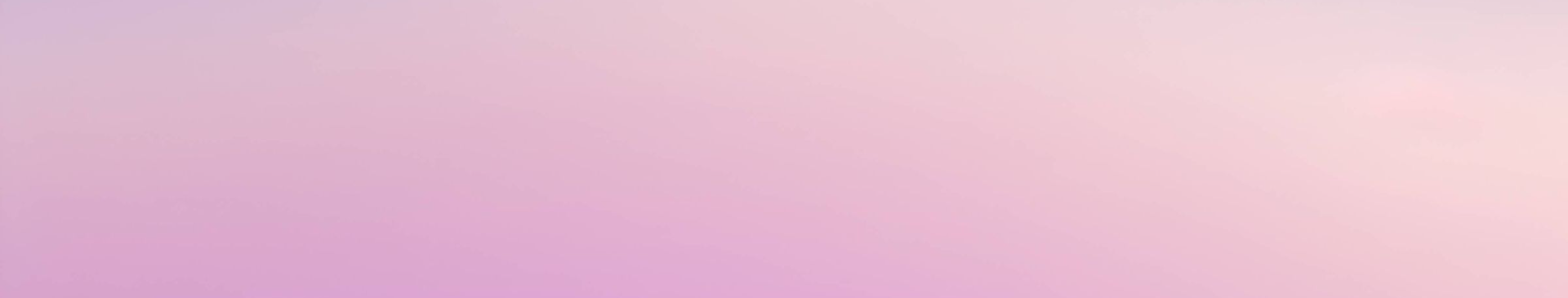 الأعراض النفسية التي تظهر على المرأة
اضطرابات في الاكل والجهاز الهضمي 
حيث تشير الأبحاث إلى وجود صلة بين التحرش واضطرابات الأكل واضطرابات الجهاز الهضمي مثل فقدان الشهية  وارتفاع ضغط الدم واضطرابات الجسم.
تعاني المرأه الارق اي صعوبة في النوم  او عدم النوم و وجود أحلام سيئة وكوابيس متكررة تربكها نفسيًا.
تشعر الضحية  الشعور بالخزي والذنب دون سبب وتحميل نفسها المسؤولية عن التجربة السلبية التي تعرضت لها.
1
2
3
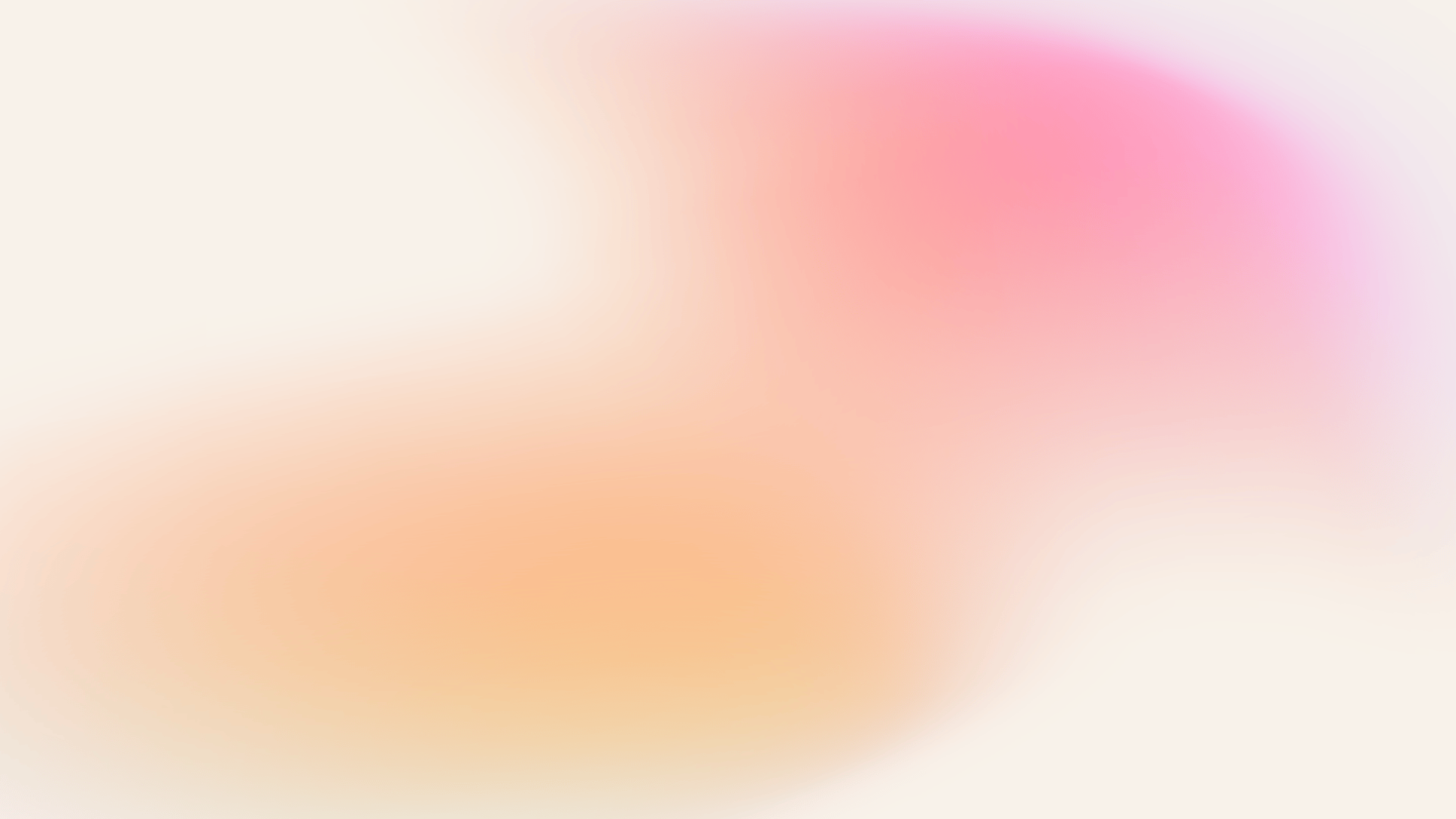 ىالا
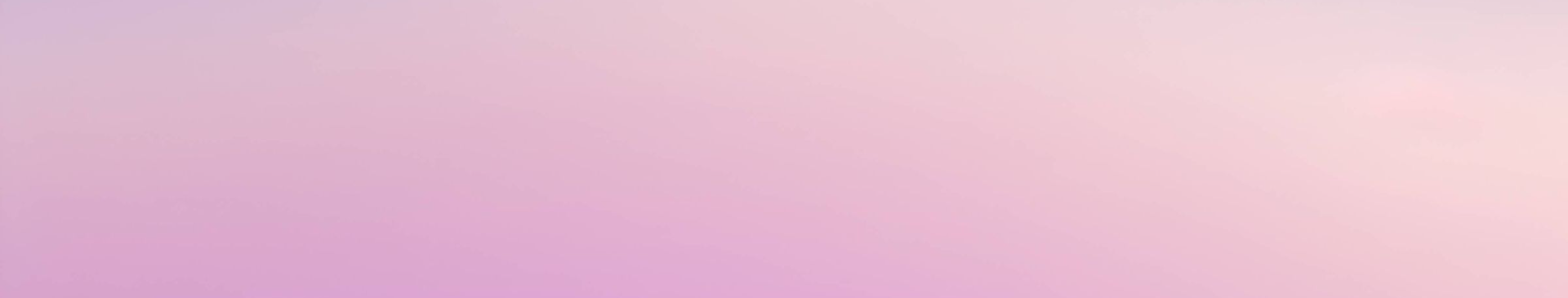 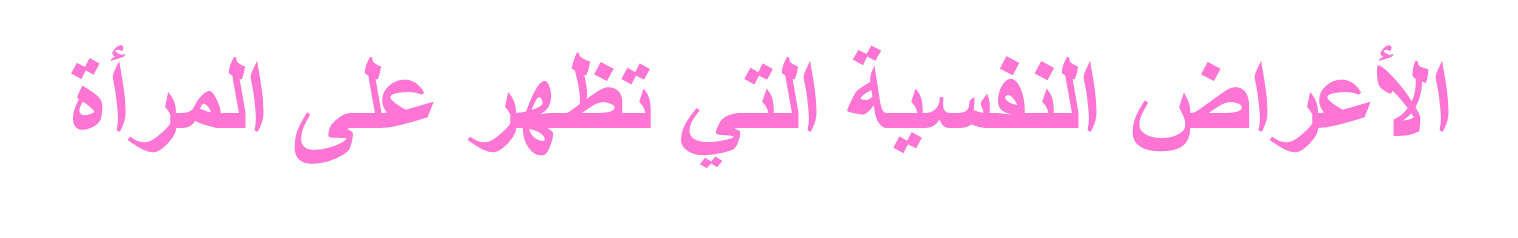 عدم احترامها لنفسها وعدم الارتياح مع الاخرين .
اهمال المرآه نفسها في جميع الجوانب الشخصية لها.
تصل المراه حاله من الذعر والخوف فتشوة جسدها حتى لا ينظر اليها احد .
5
4
6
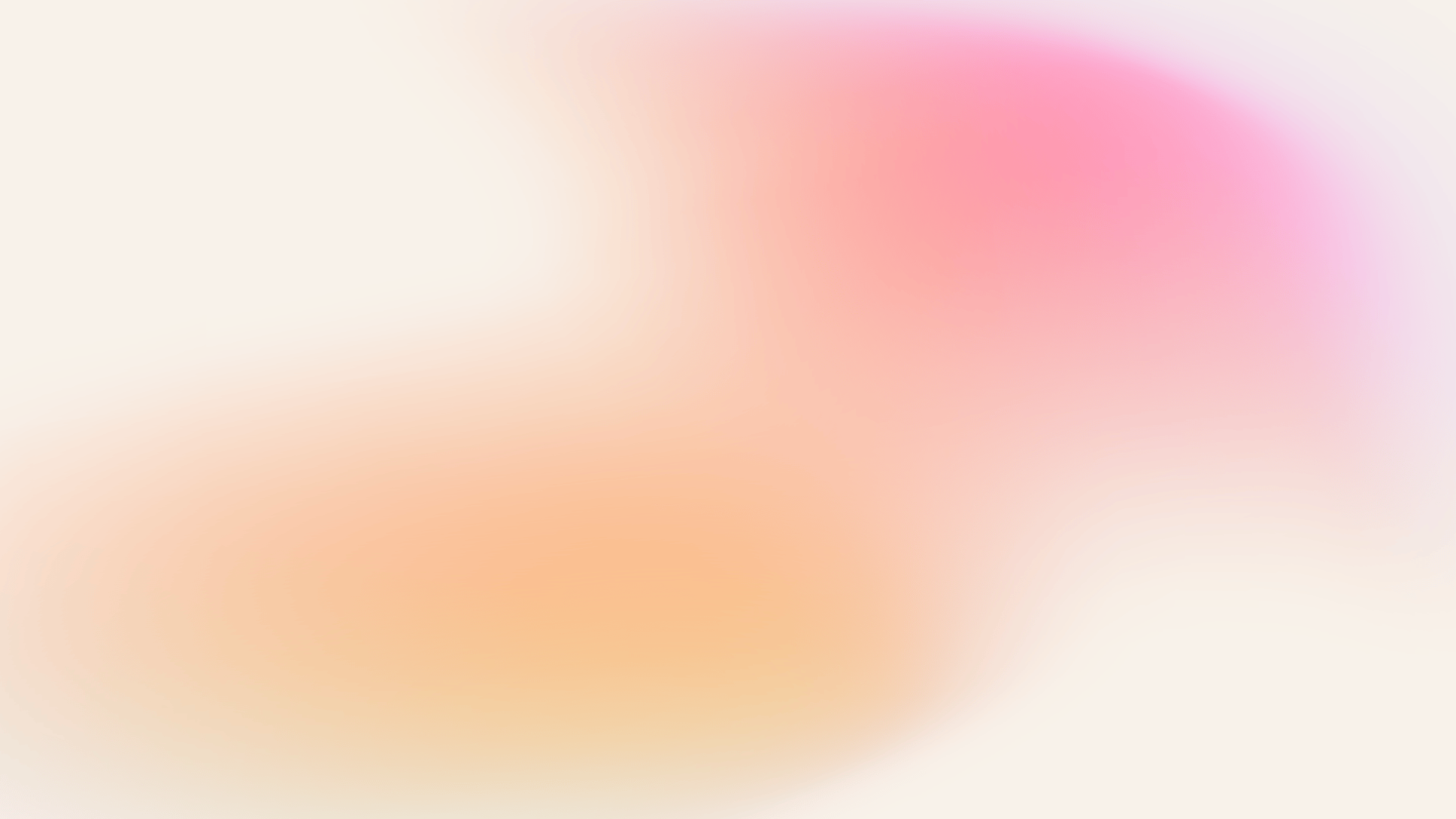 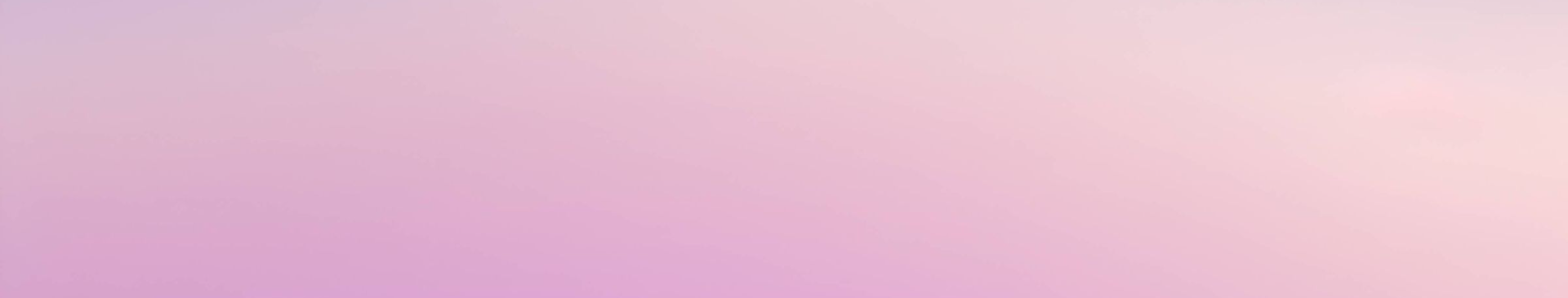 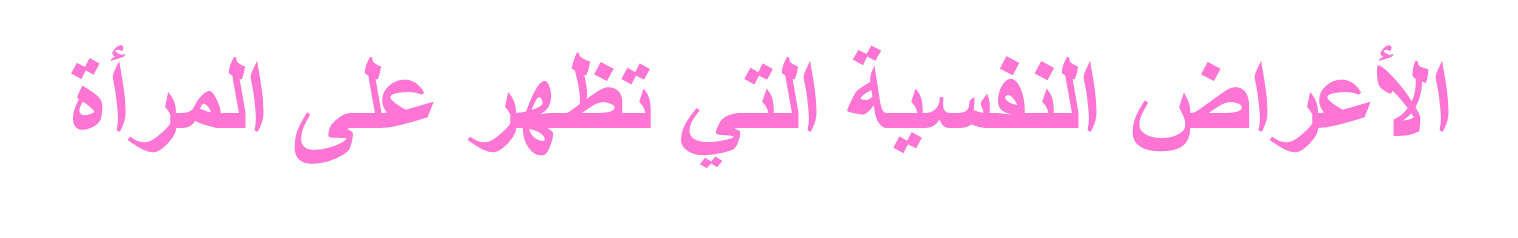 ظهور التوتر والقلق الشديد في التعامل مع الاخرين
8
سيطرة الأفكار الانتحارية ورغبتها في انهاء حياتها.
7
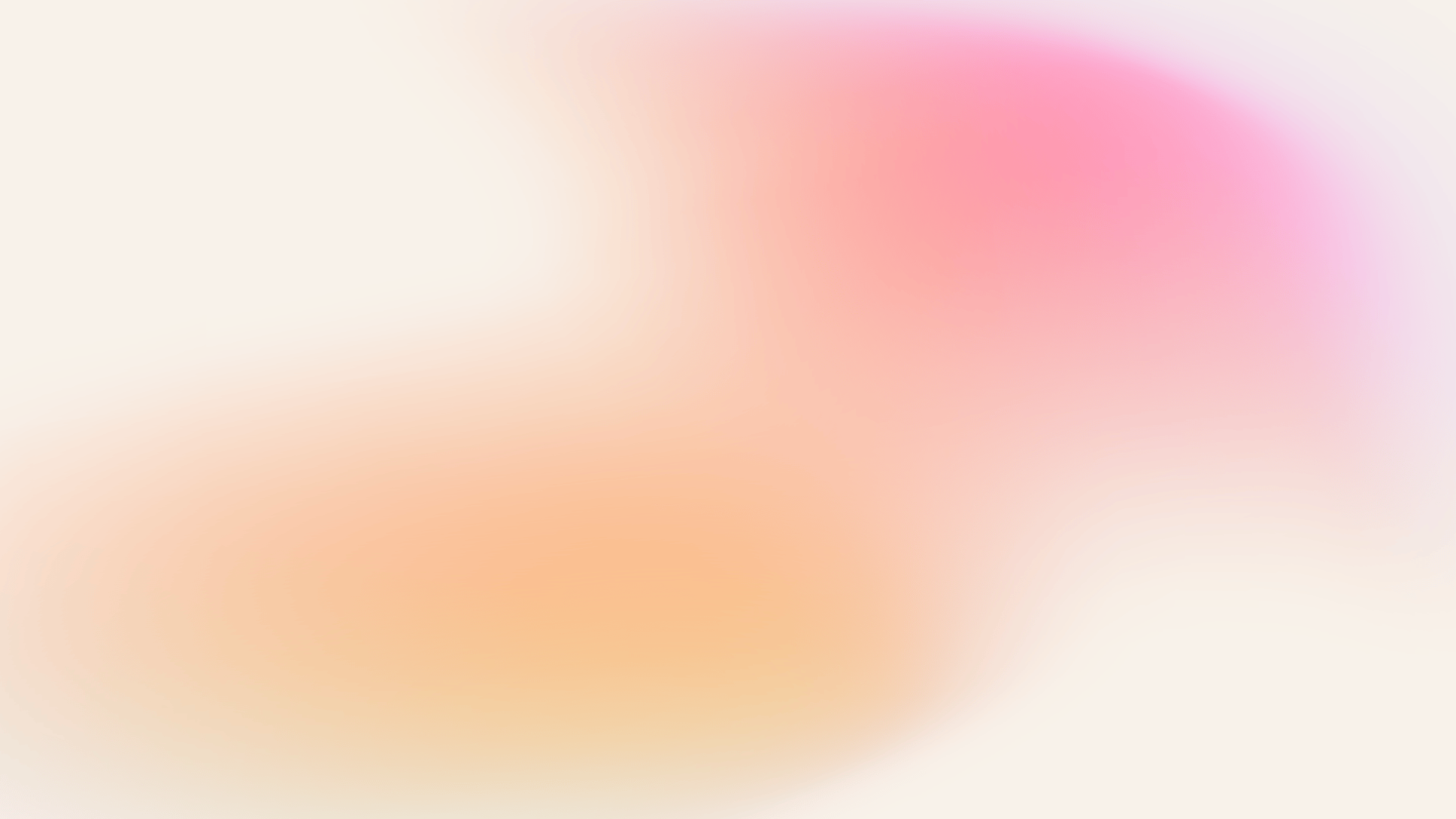 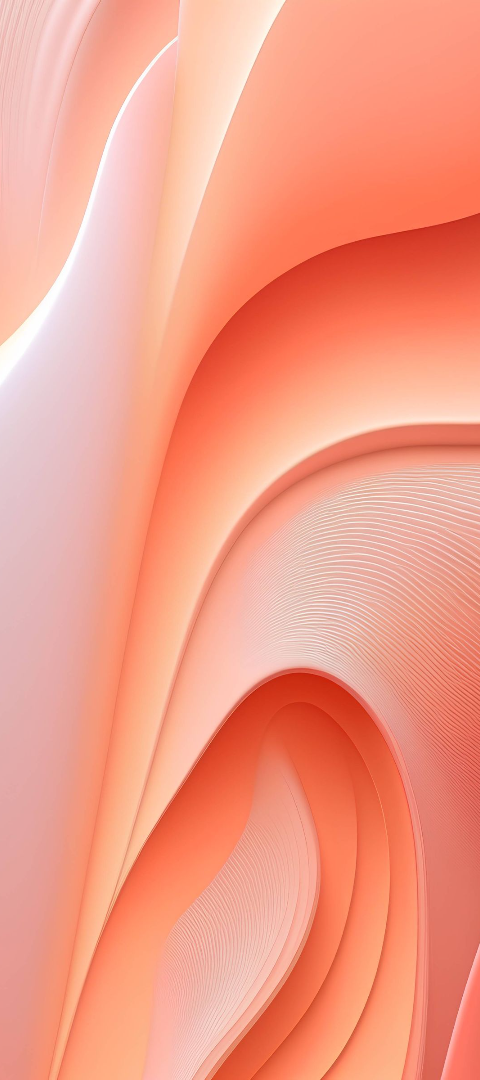 التأثير النفسي على المرأة
1-فقدان الثقة بالنفس حيث تفقد الضحية قدراتها وجاذبيتها الشخصية بسبب تجربتها 
المؤلمة مع التحرش.
2- تظهر عليها سلوكيات غير ملائمة مثل السرقة والكذب وغيرها من السلوكيات 
نتيجة ما تعرضت له من التحرش.
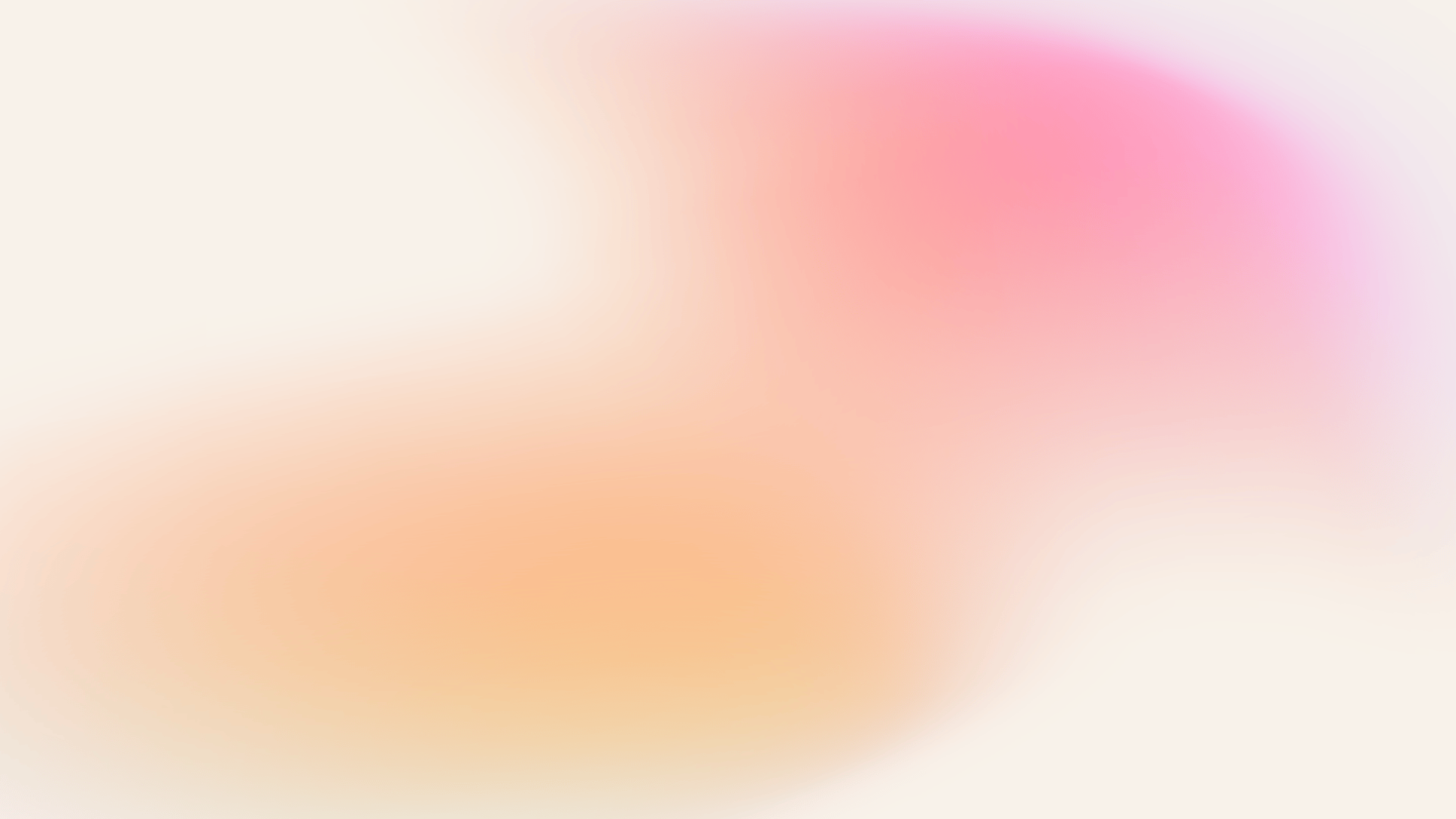 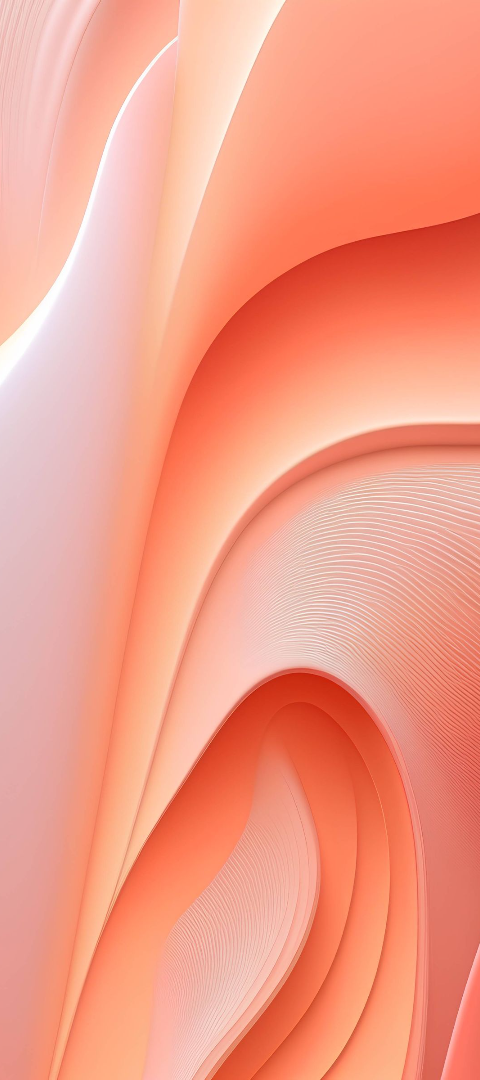 التأثير النفسي على المرأة
3- العدوانية
حيث تصبح عدوانية مع الاخرين وتشعر بالخوف من محيطها،
 وتعتقد أن الجميع يرغب بإيذائها كما يحدث معها نوبات متكررة من الغضب.
4- العزلة
حيث تعتزل المعرضة للتحرش نفسها عن المجتمع بسبب احساسها تجاه نفسها
  وفقدان حياتها الاجتماعية
والمهارات التي كانت تمارسها سابقا ، وأيضا تواجه صعوبات في التواصل مع الاخرين.
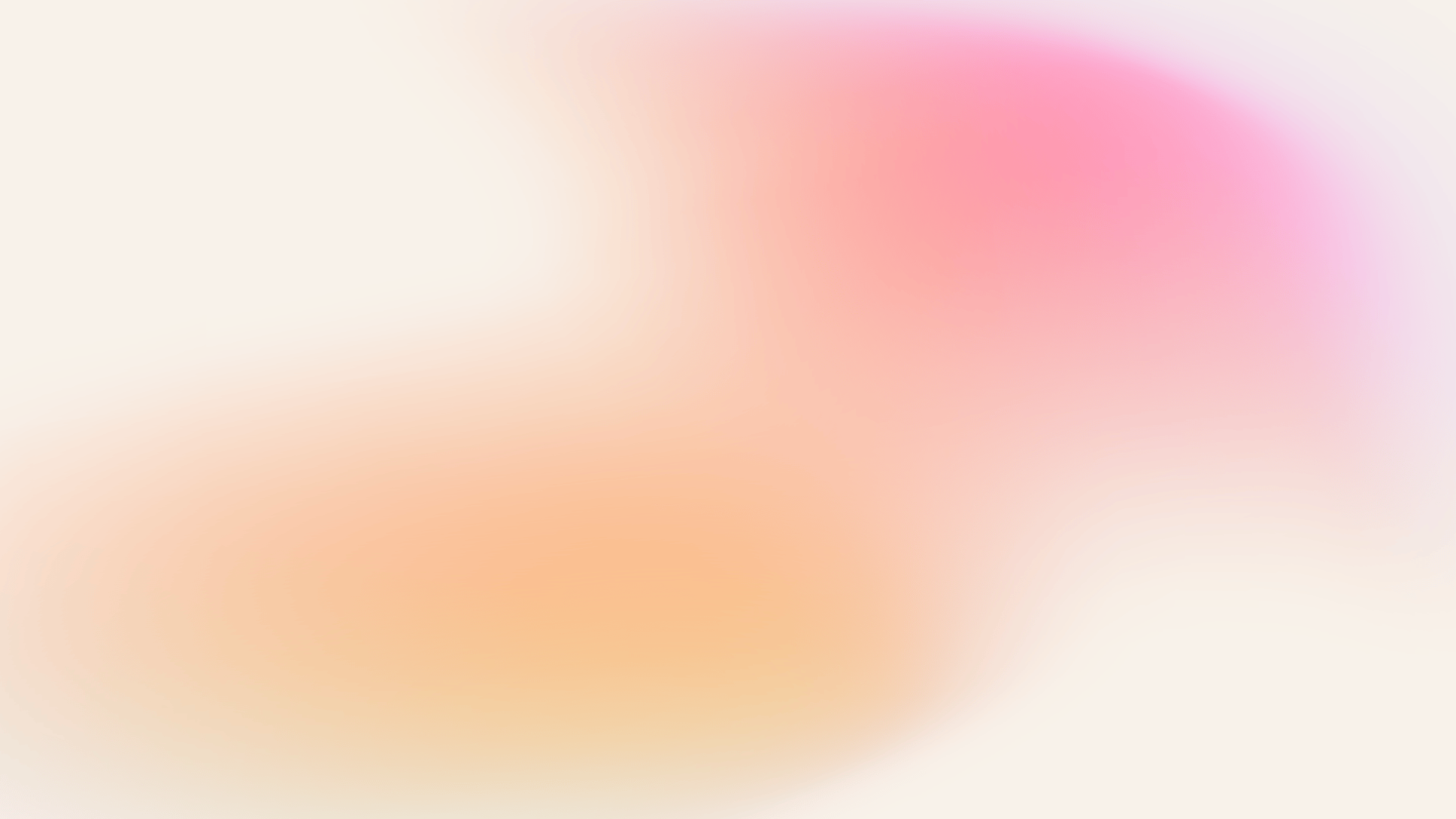 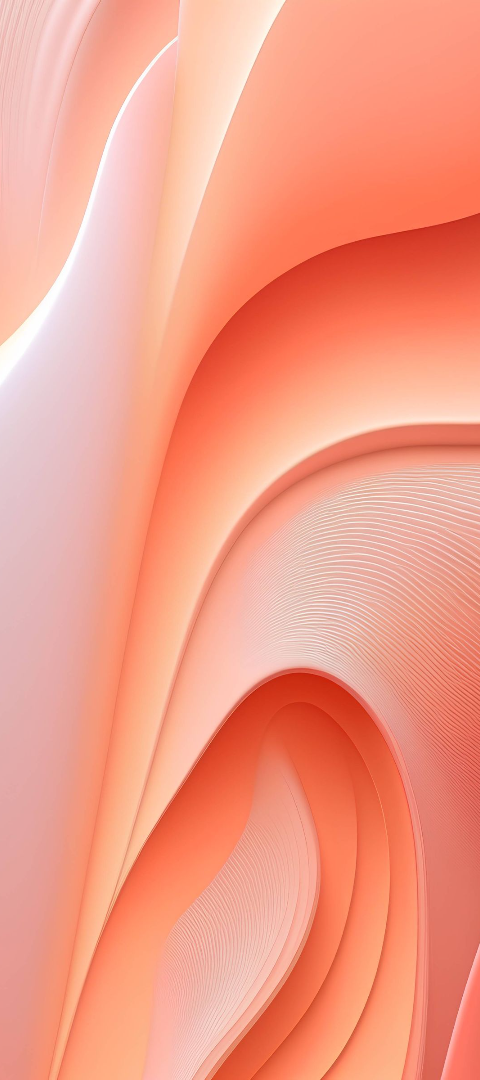 التأثير النفسي على المرأة
5- الاكتئاب 
 حيث عند عدم معالجة الأعراض التي تظهر بعد التعرض للتحرش،
 ممكن أن تُصاب المرأة بمرض الاكتئاب، كما في الحالات القصوى
 تسيطر عليها أفكار انتحارية
 وتمارس السلوكيات السيئة تجاه الاخرين وتجاه نفسها.
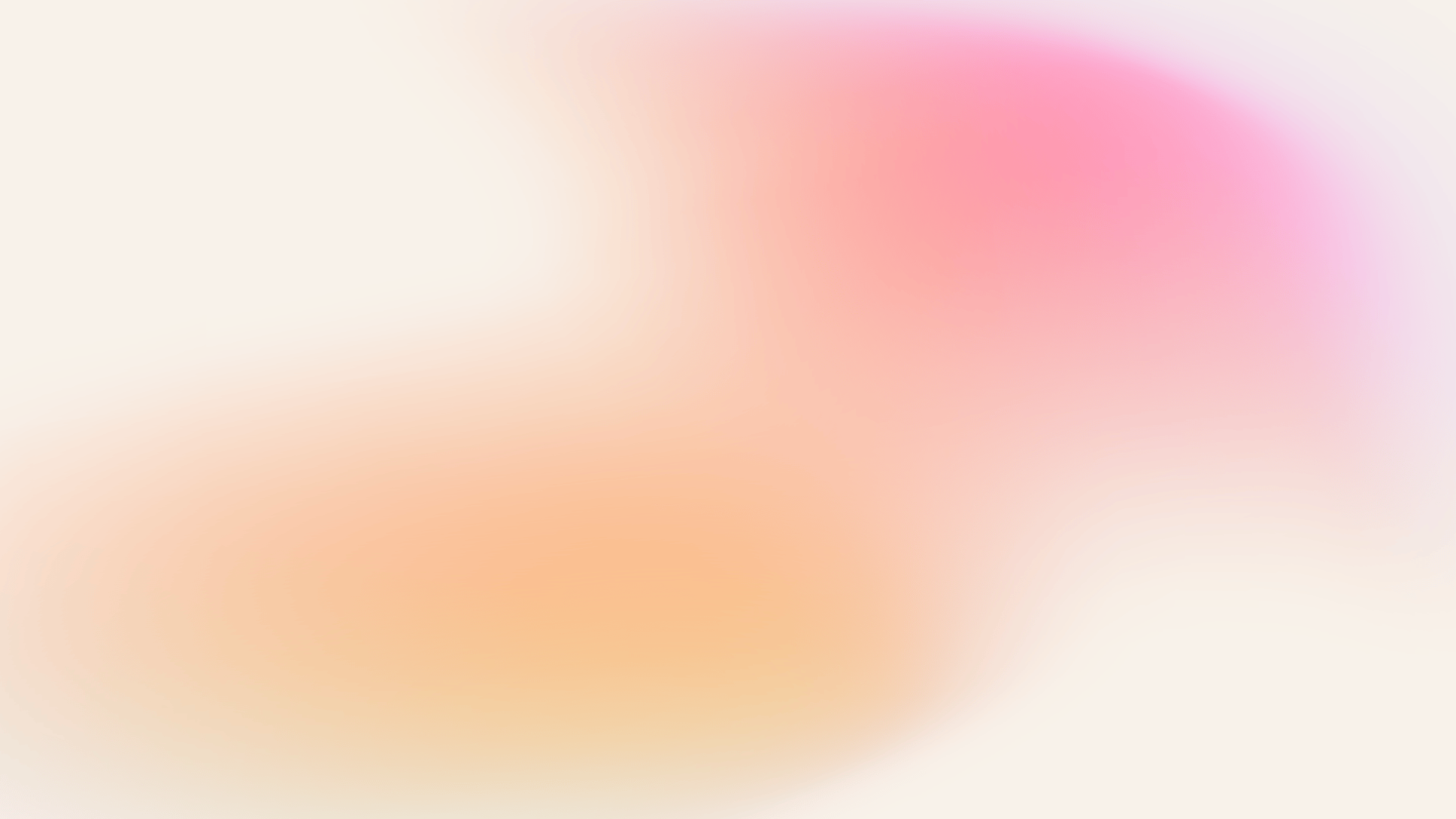 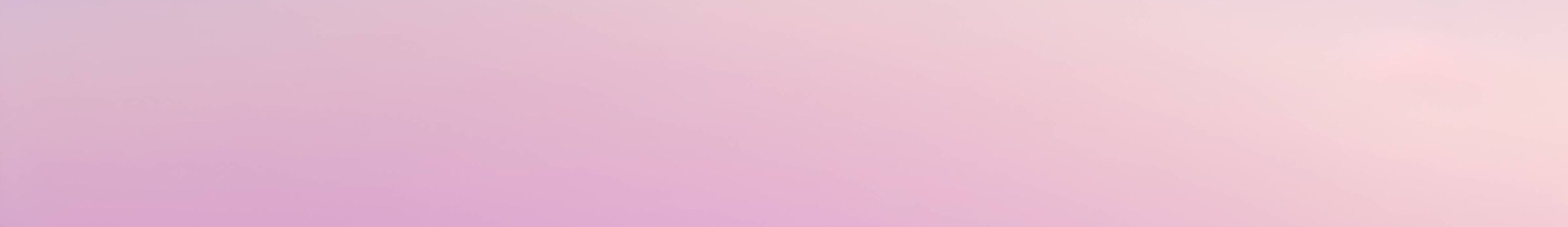 استراتيجيات التعامل مع آثار التحرش النفسية
التحدث عن الامر
1
يجب على الأشخاص الذين سبق وتعرضوا إلى تحرش الذهاب
 والتحدث مع أشخاص جديرين بالثقة حول الأمر 
حتى يقومون بالاستماع لهم وفهم واستيعاب المشكلة وإيجاد الحلول المناسبة لها، 
حيث أن الإحساس بتواجد أشخاص لمشاركتك قلقك وخوفك ومشكلاتك التي تعاني منها 
يساعد بشكل كبير على التعافي بشكل اسرع.
الحفاظ على اللياقة العقلية و البدنية
2
من خلال ممارسة الرياضة وتناول الطعام الصحي 
يساعدان على تحسين الحالة النفسية والصحية بصورة
 العامة
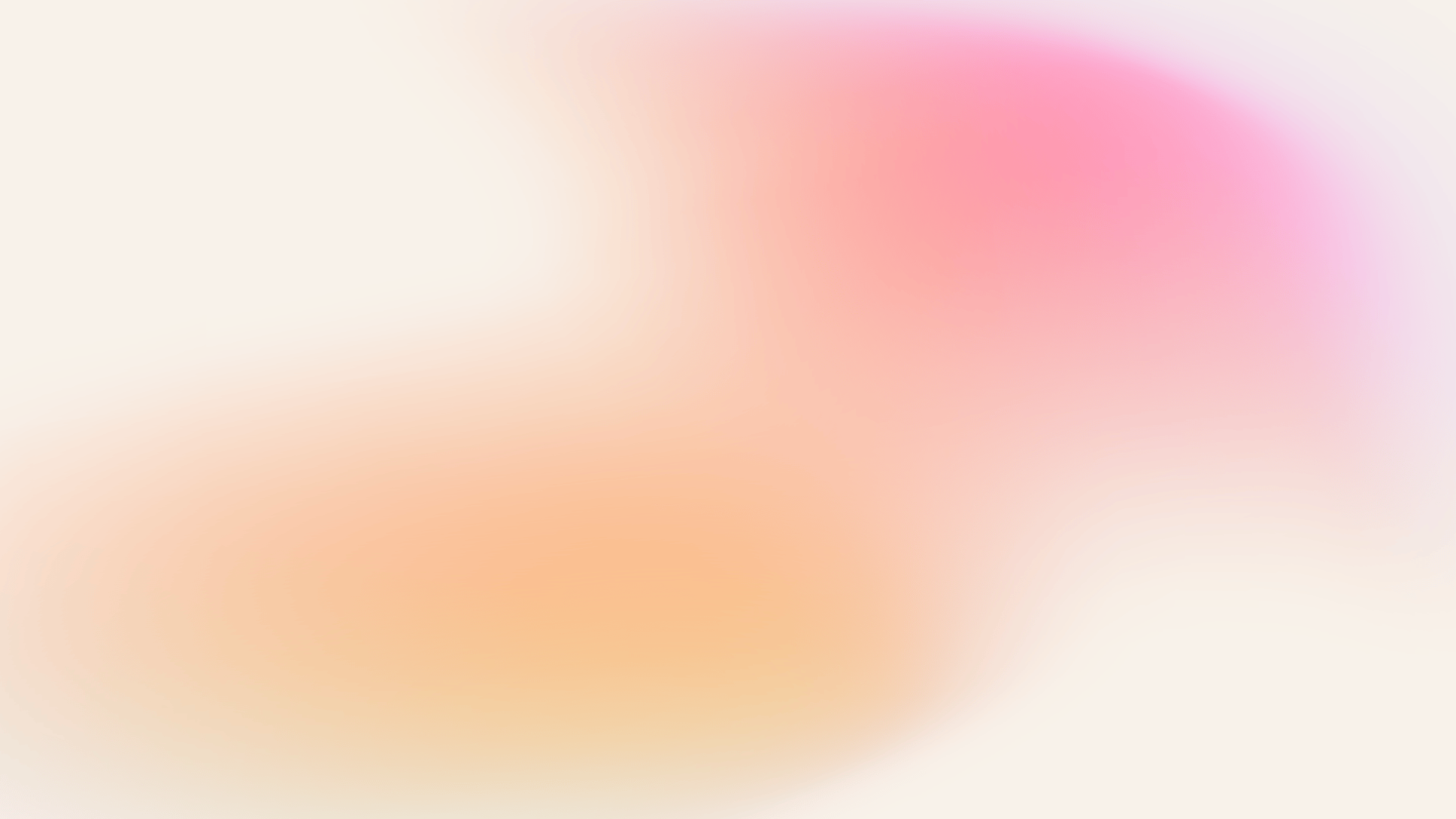 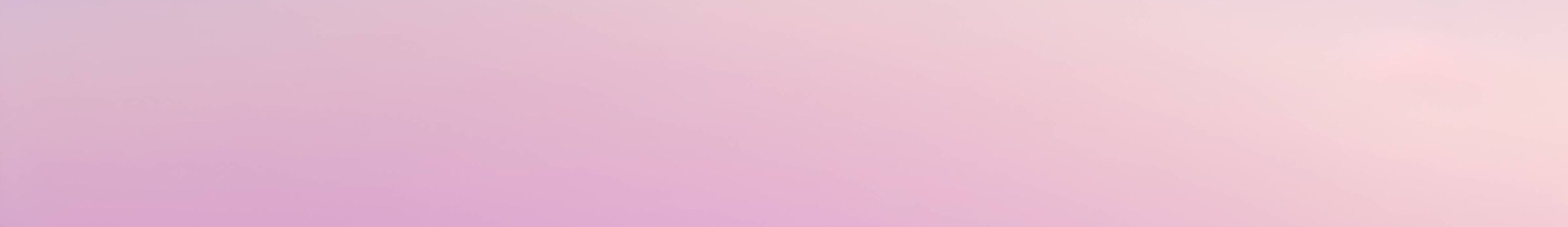 استراتيجيات التعامل مع آثار التحرش النفسية
الاستشارة او زيارة الطبيب
4
يجب التحدث مع استشاري امراض نفسية ، 
والخضوع لجلسات العلاج النفسي
، وحيث يوجد هناك بعض الأشخاص الذين يفضلون التحدث 
مع أشخاص غريبين حول ذلك الامر.
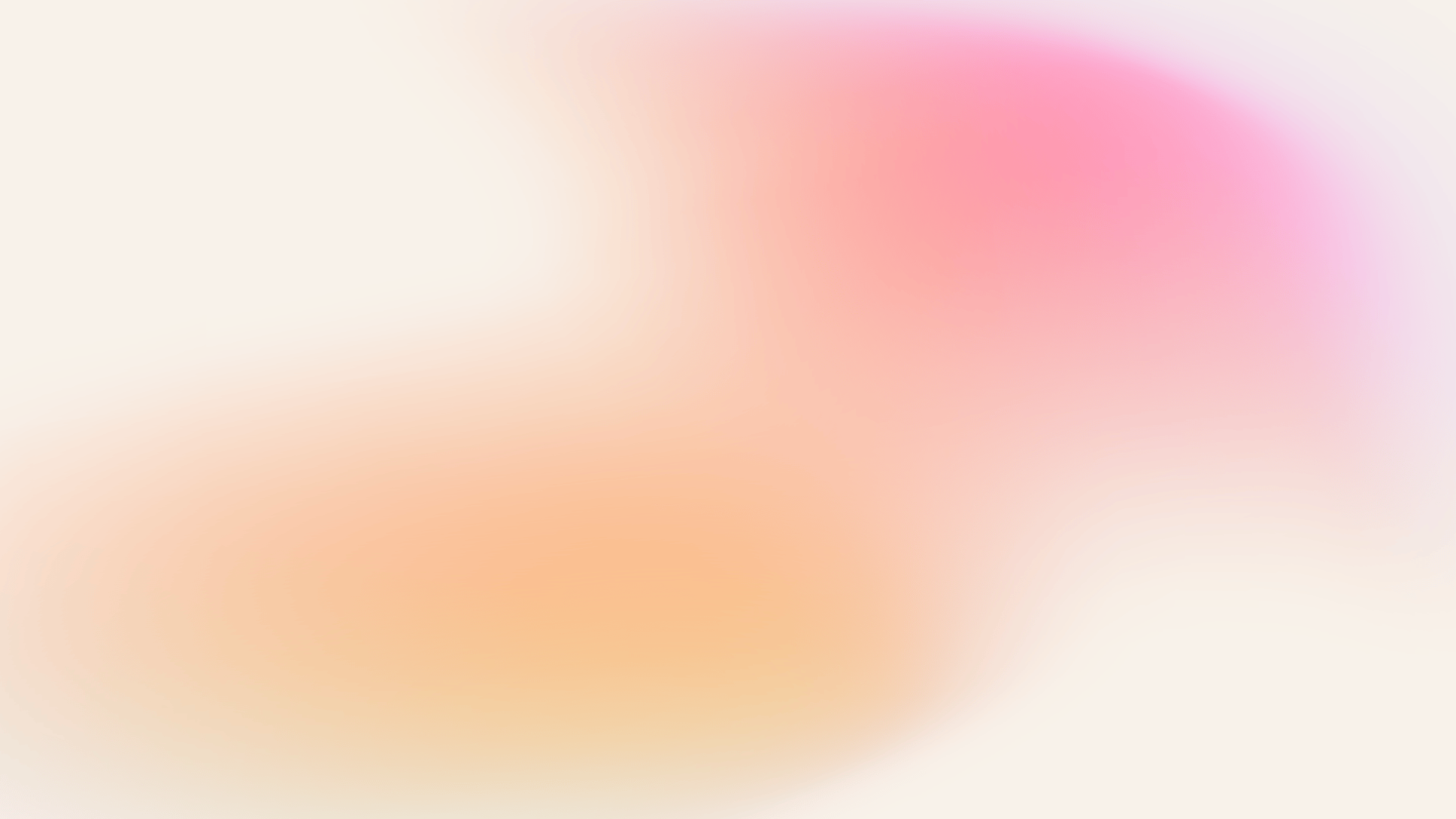 دور المجتمع والأفراد في دعم ضحايا التحرش
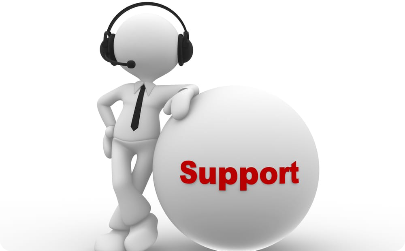 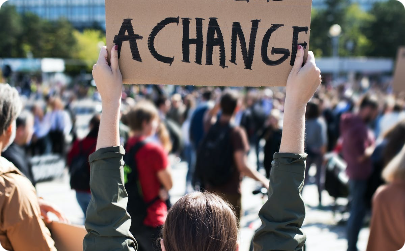 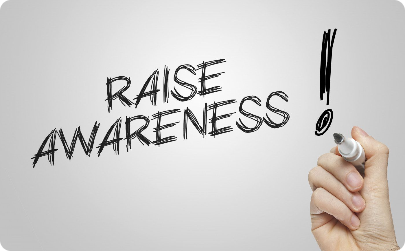 نشر الوعي
دعم الحركات النسوية
تعليم الشباب
تعزيز الثقافة الصحية وتوعية المجتمع للدفاع عن ضحايا التحرش وتقديم الدعم اللازم
الانضمام إلى الحركات والمبادرات النسوية التي تعمل على محاربة التحرش ودعم حقوق الضحايا.
تشجيع الشباب على التعرف على حقوقهم وحقوق الآخرين وتشجيع الثقافة الصحية ومكافحة التحرش.
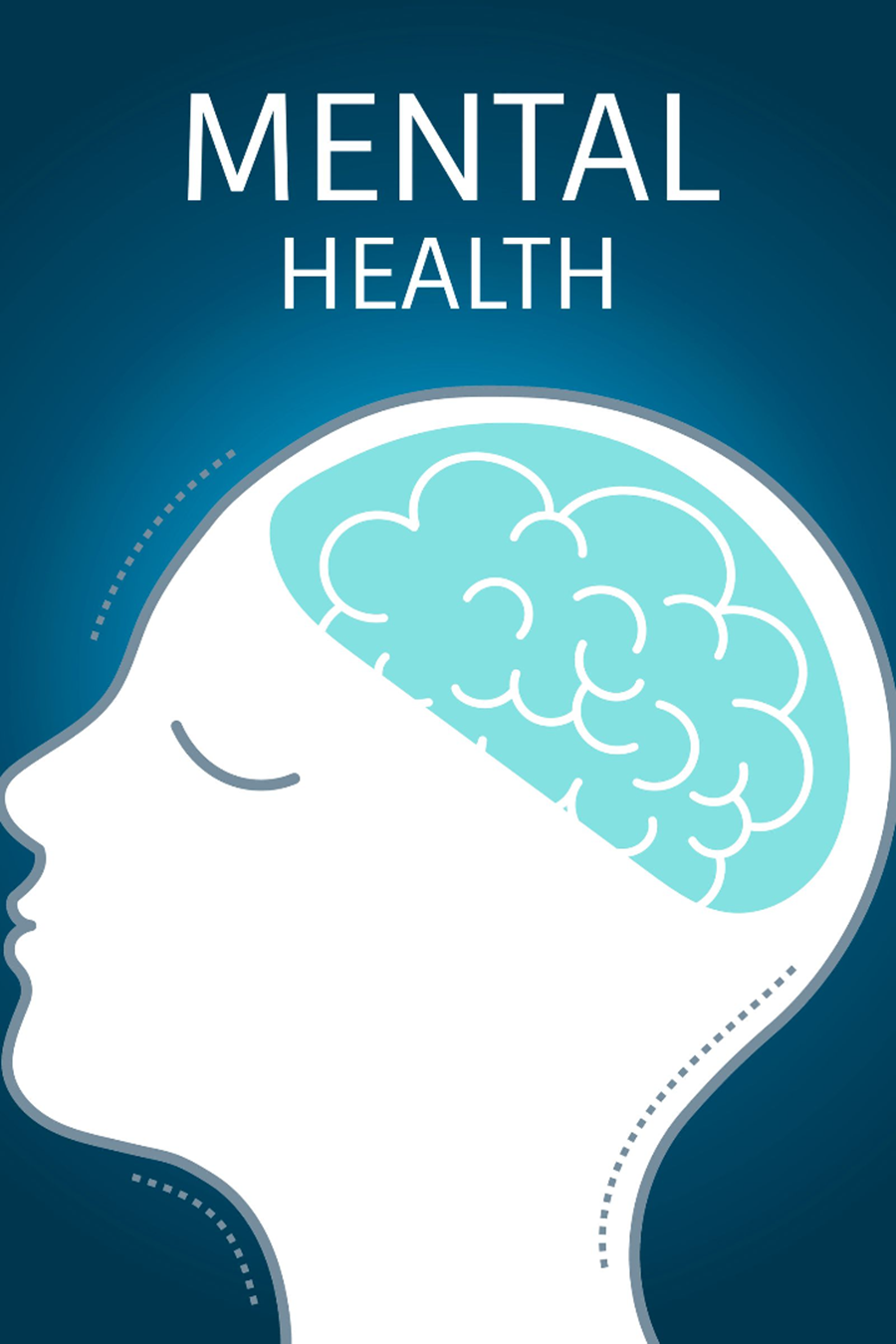 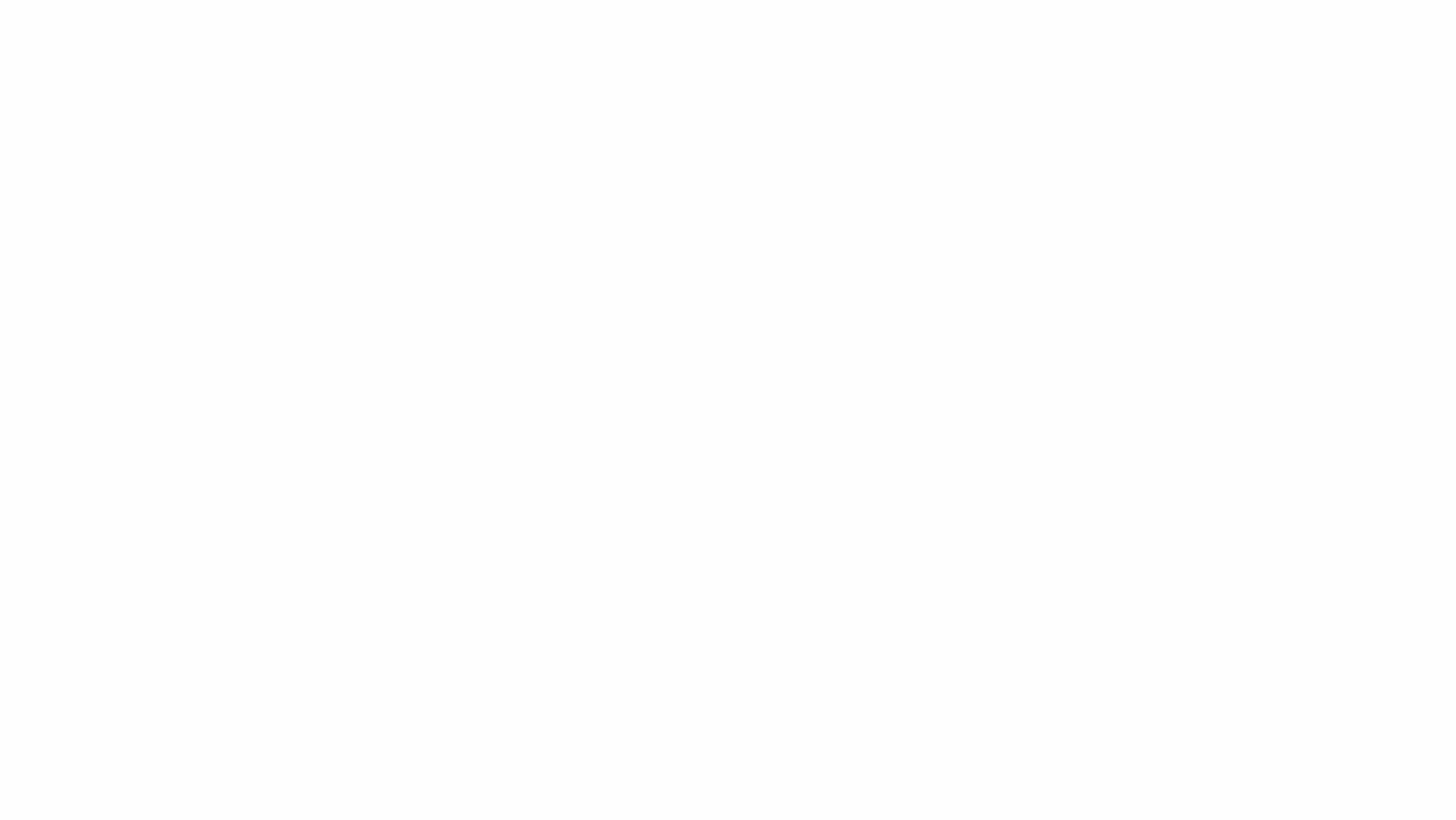 وشكرا لا حسن اصغائكم